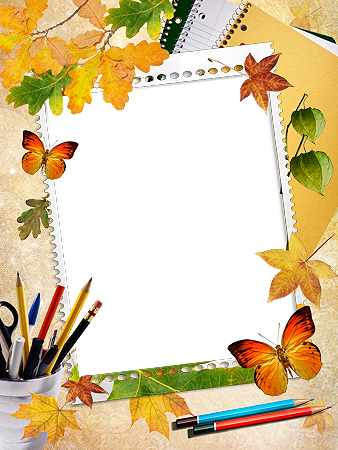 Әдебиеттік оқу
    Б.Исаев «Күріш туралы сыр»
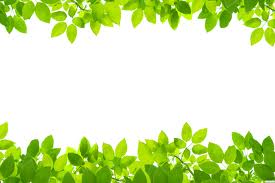 Сабақтың мақсаты:
Оқушылар мәтінді түсініп оқиды, талдайды. Негізгі идеясын ұғады. Міндеттерді шешу үшін, өзіндік ой айтуға дағдыланады.
Мәтін  мағынасын ұғынып қортынды жасай алады.Ойларын нақты,тиянақты жеткізе біледі
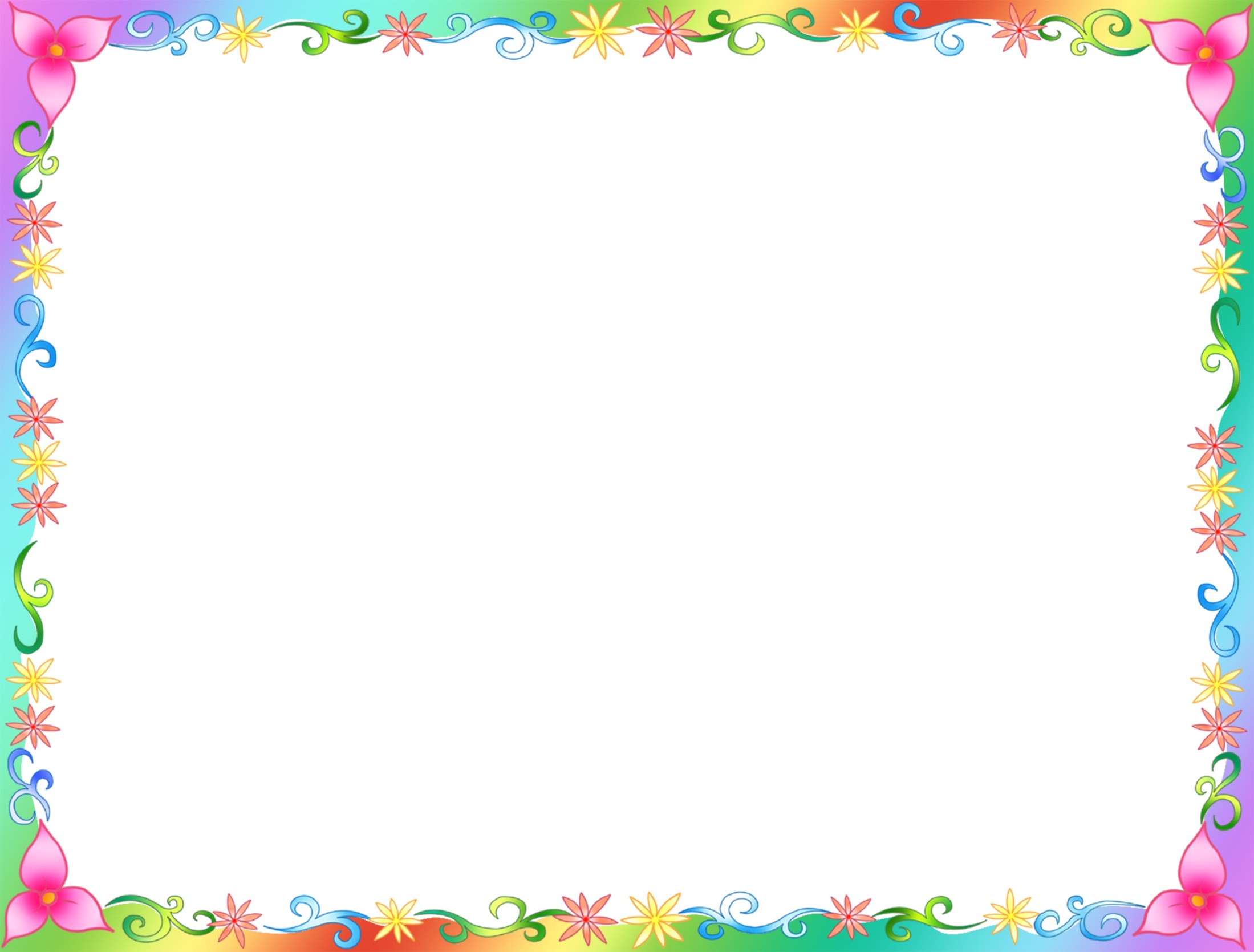 Психология ахуал
-Бір-бірімізді тыңдаймыз десек 1 рет қол шапалақтаймыз!
-Ұйымшыл боламыз десек 2 рет 
-Белсенділік танытамыз десек 3 рет шапалақтаймыз!
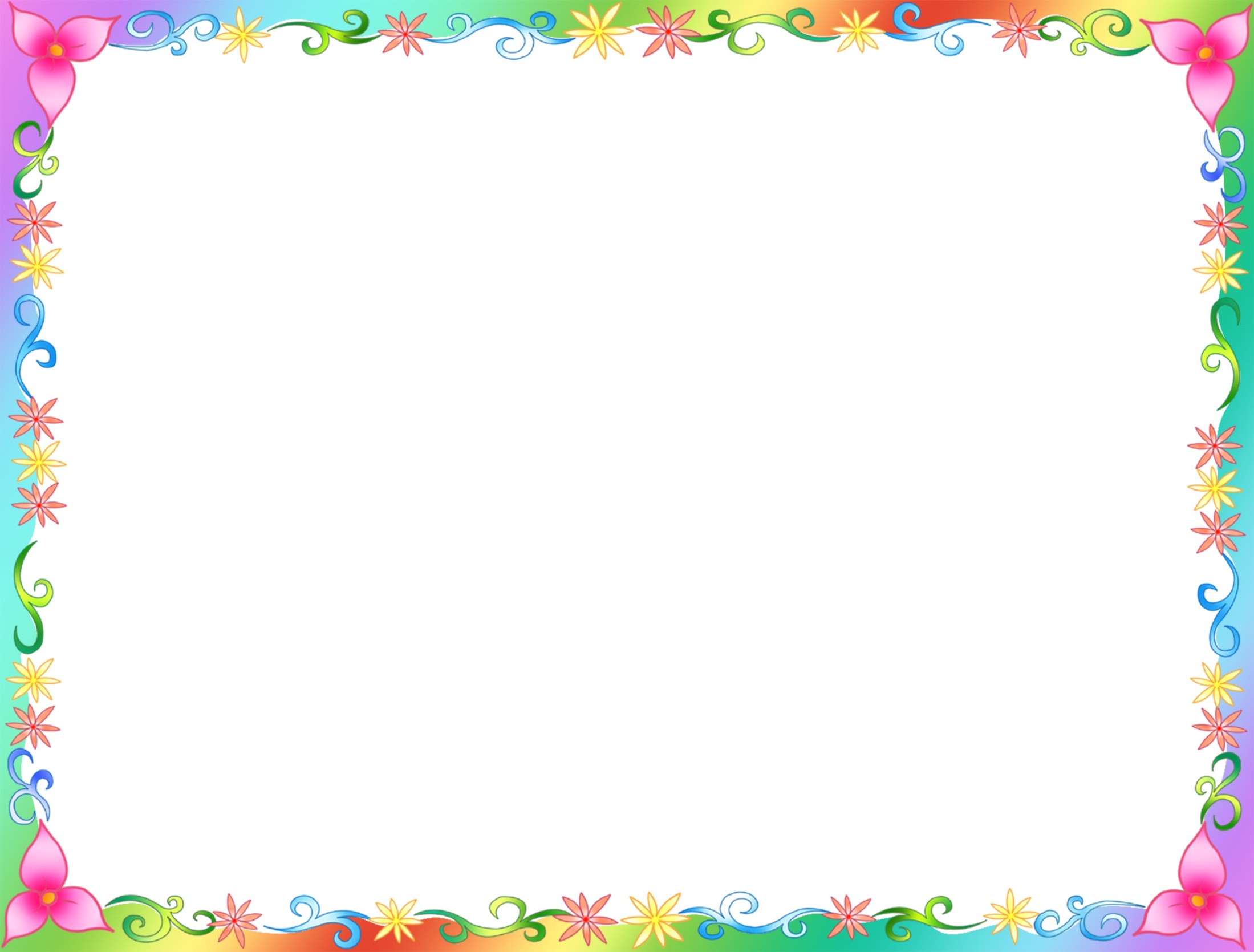 Үй тапсырмасы:
Ойын:
«Ыстық орындық»
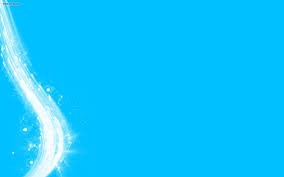 Топқа бөлу
(топтық жұмыс)
1- топ Бидай
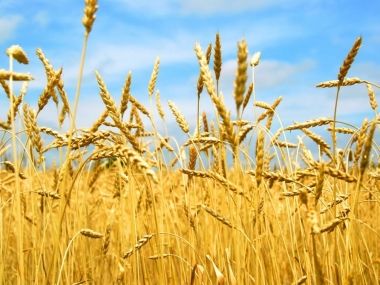 2- топ Күріш
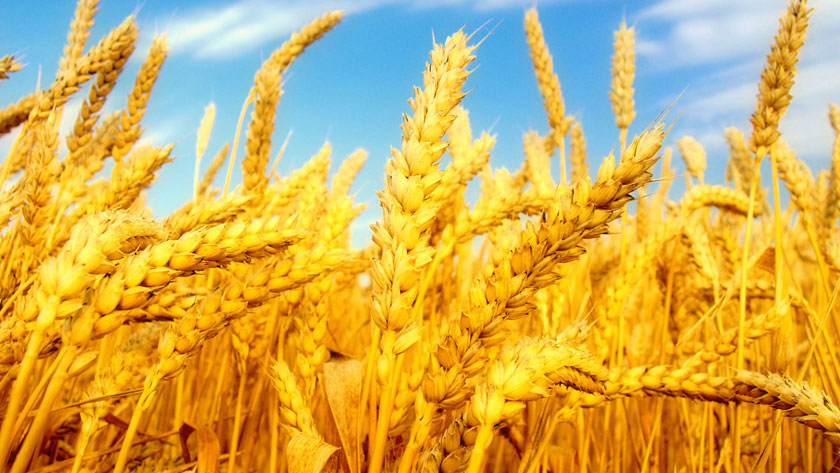 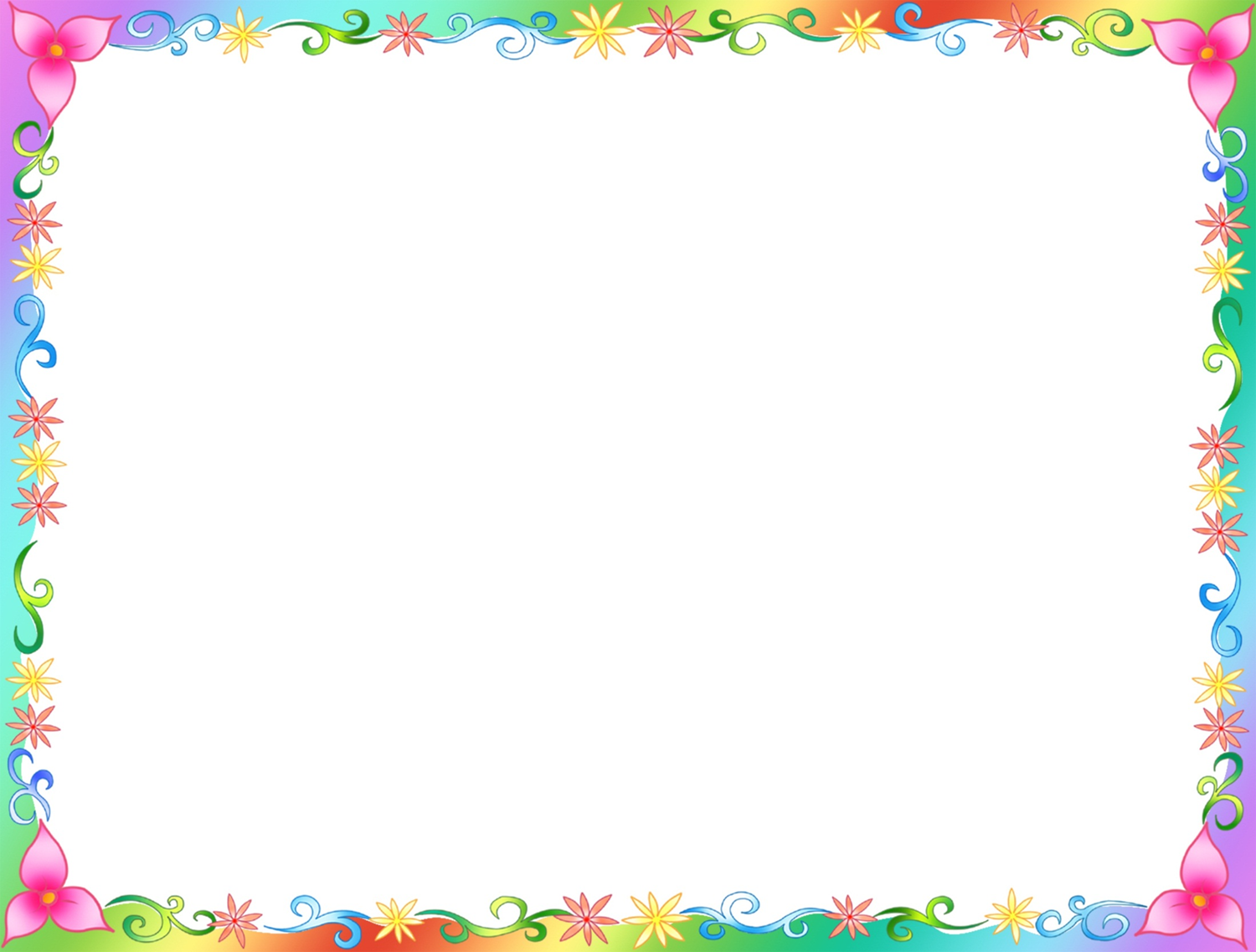 Жаңа сабақ
Қызығушылықты ояту:
Жұмбақтар шешу
1. Ұзын мұртты сарылар,Қойынында нан бар. 
2. Алыстан көрсең ақ тас,Жақыннан көрсем – дәмді ас. 
3. Түскенде салқын күз,Жинадық алтын тіс
4. Күннен көзін алмайды,Өзгемен ісі болмайды.
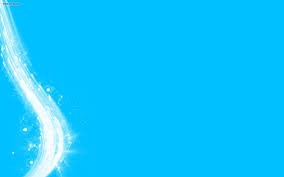 Топтық жұмыс
1-топ:Тағы қандай дәнді дақылдарды білесіңдер? 
2-топ:Дәнді дақылдарға не қажет?
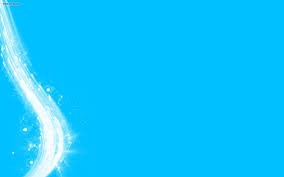 БББ кестесі
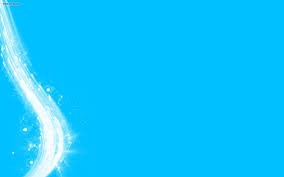 Оқулықпен жұмыс
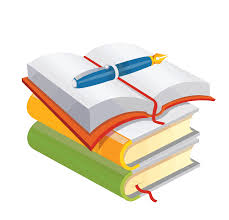 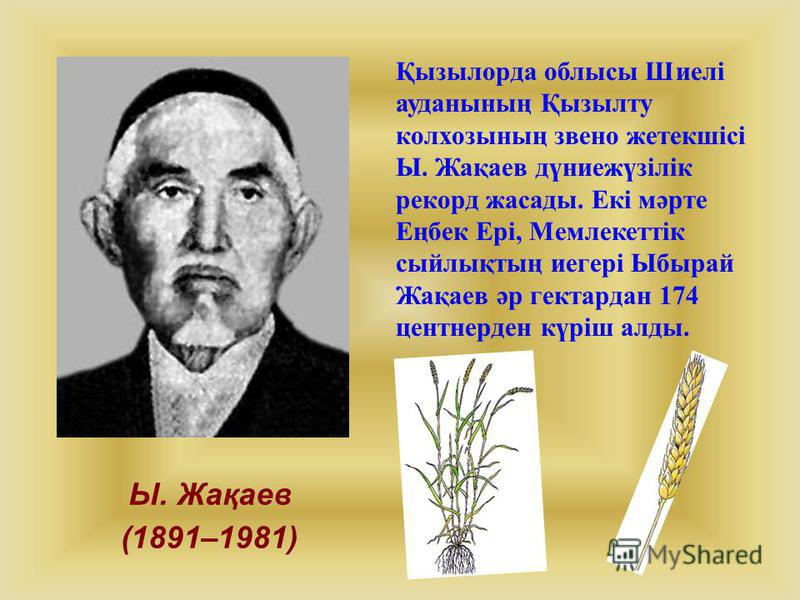 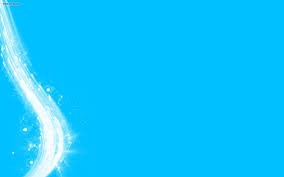 Сергіту сәті
«Көңілді күн»
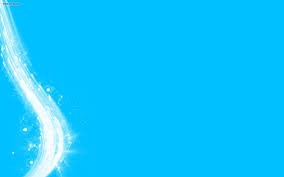 Топтық жұмыс
1 топ: Мәтіннің тек жақсы жақтарын қарастырыңдар
2 топ: Мәтіннің жағымсыз жақтарын қарастырыңдар
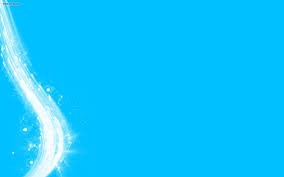 Шығармашылық жұмыс
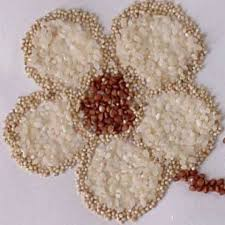 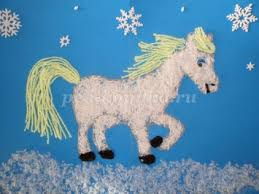 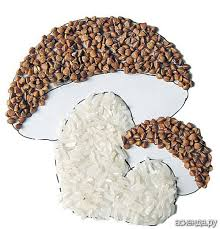 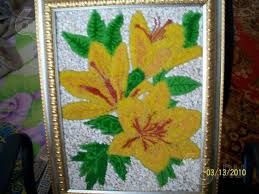 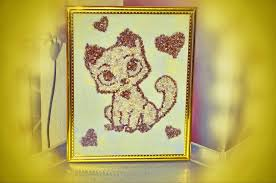 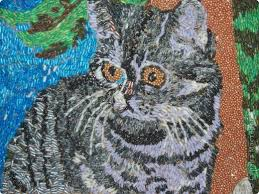 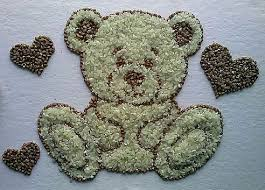 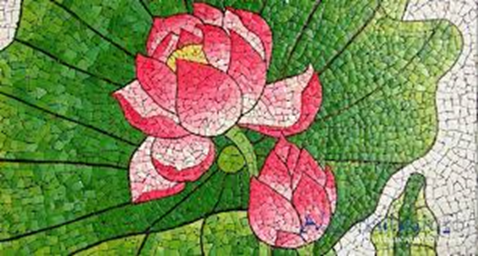 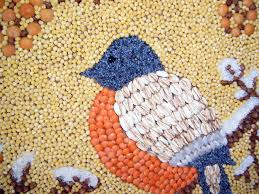 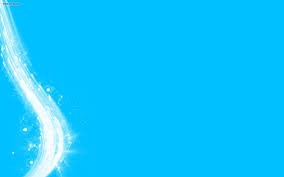 «Микс» жаттығу
Ыбырай,дән,сыр өңірі,
күріш
астық,Қызылорда,егістік
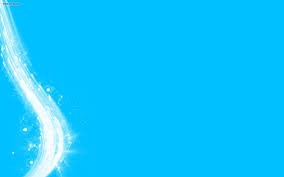 Сабақты қорытындылау:
-Қандай тақырыбпен таныстық?
-Осы мәтін арөылы автор 
не айтқысы келген?
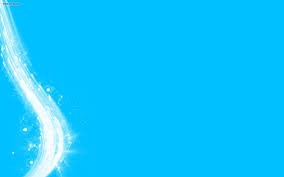 Рефлексия.
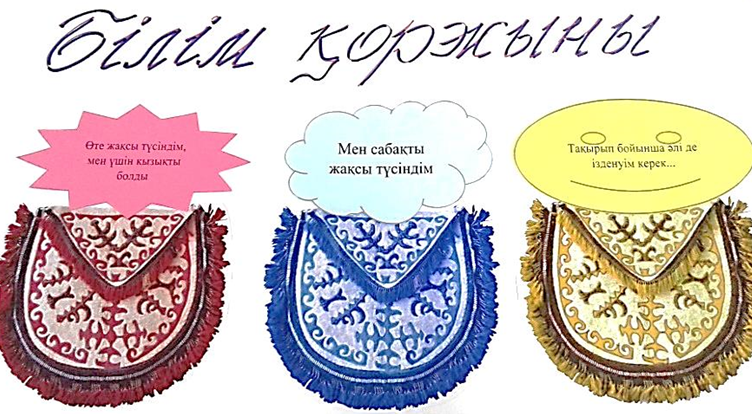 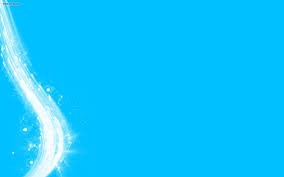 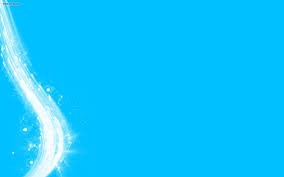 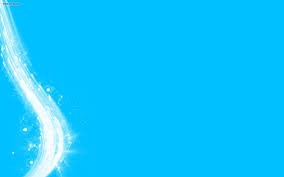